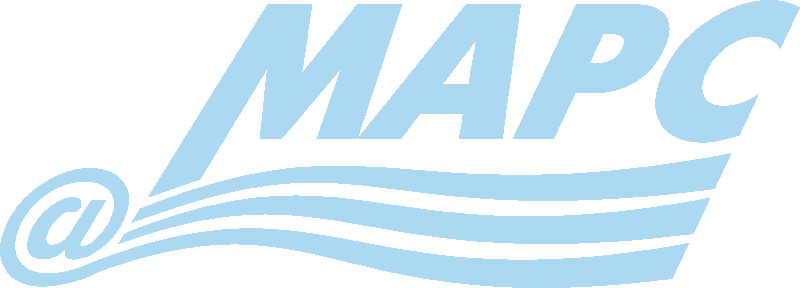 МАРС сегодня... Или где найти статьи по теме?
Крутихин Игорь Валерьевич
Зеленина Галина Николаевна
Данилов Андрей Васильевич
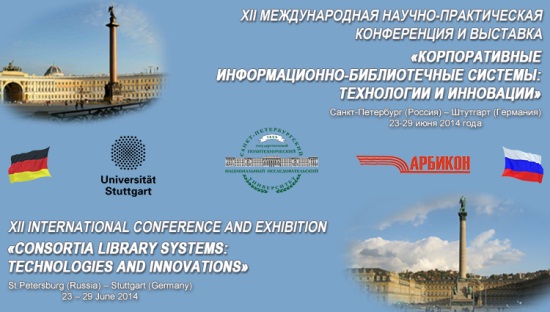 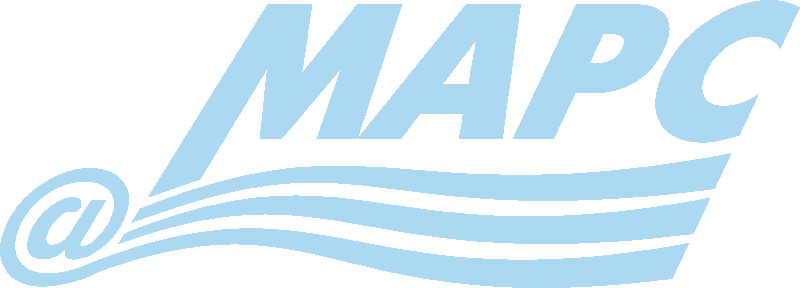 МАРС – Межрегиональная Аналитическая Роспись Статей
Цель проекта: создание по единым правилам аналитической базы данных российских журналов коллективом библиотек России, Украины, Белоруссии и Казахстана. 
Январь 2001 года - старт проекта.
С 2003 года – финансовая поддержка АРБИКОНом.
С 2005 года – статус «Проект АРБИКОНа».
С 2010 года – полная «самоокупаемость».
Динамика участников
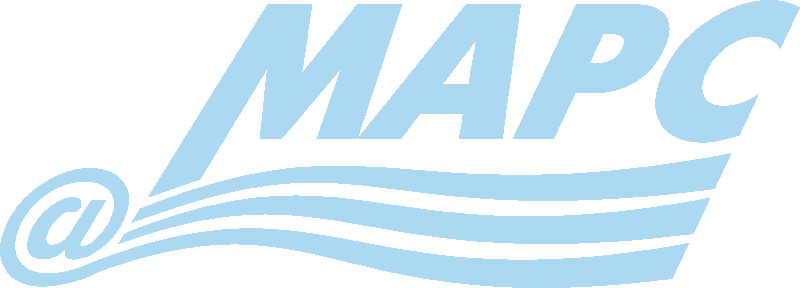 Об отношении к МАРСу…
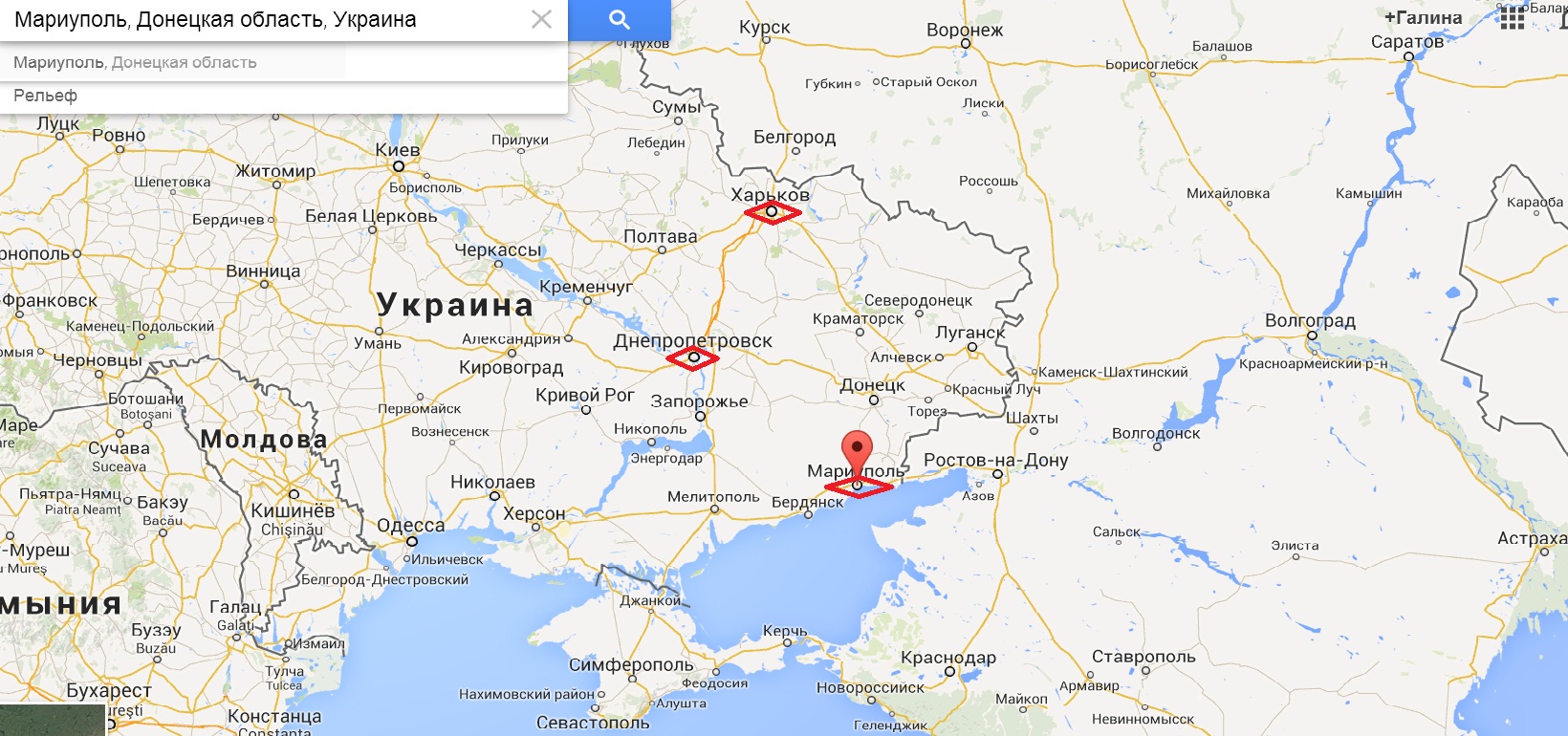 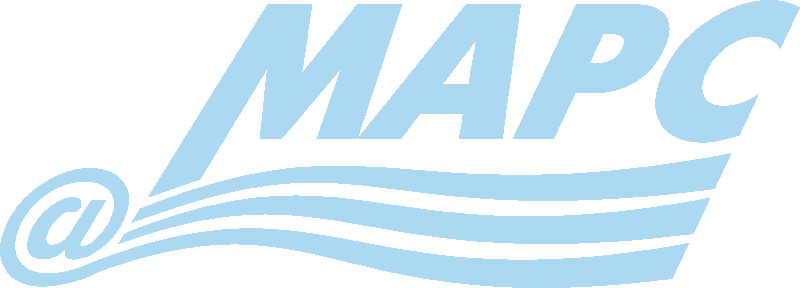 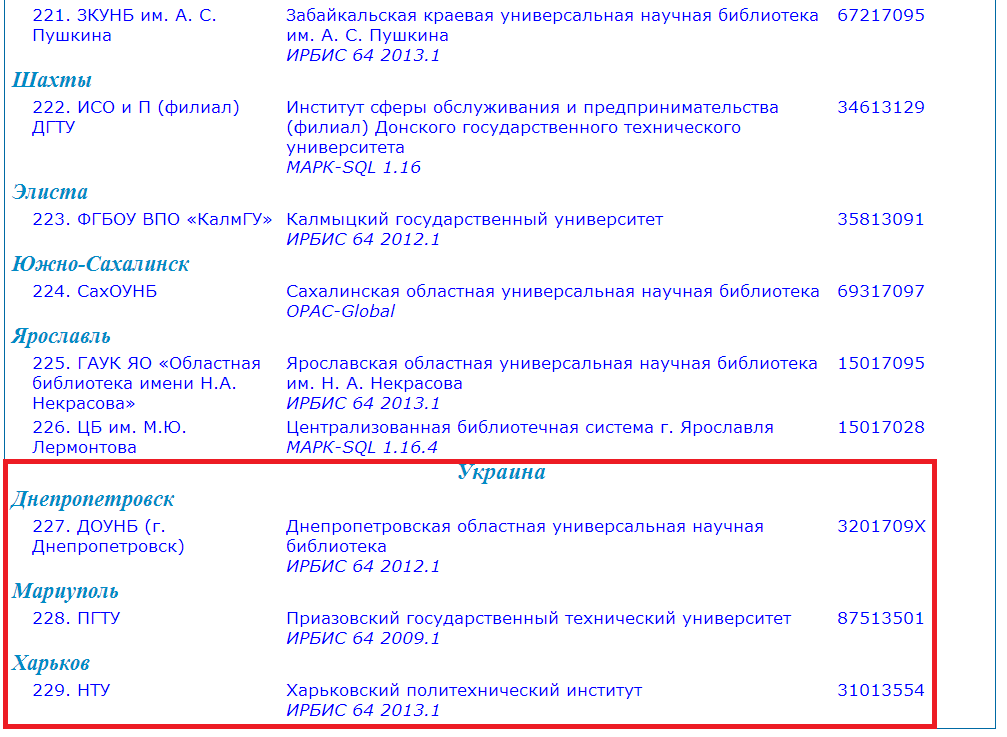 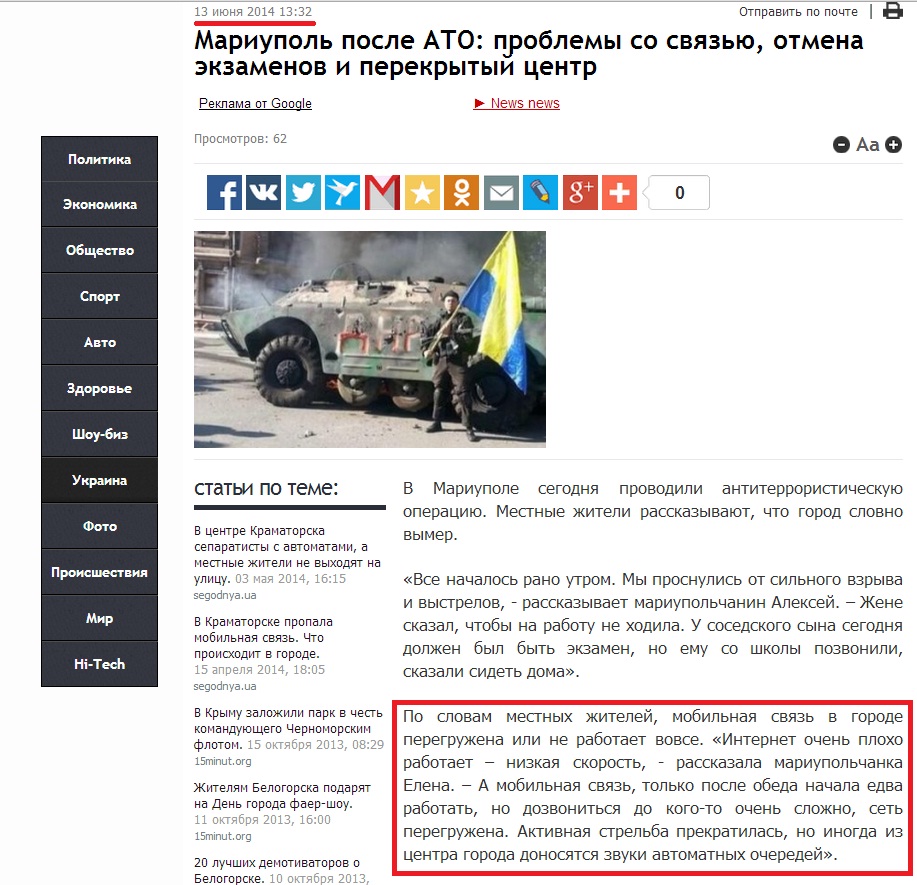 http://www.segodnya.ua/regions/donetsk/mariupol-posle-ato-problemy-so-svyazyu-otmena-ekzamenov-i-perekrytyy-centr-528394.html
Об отношении к МАРСу…
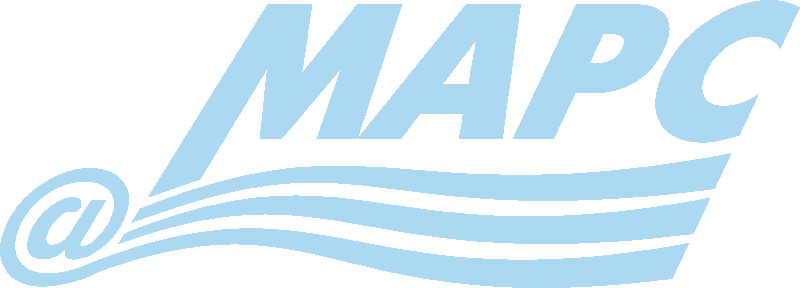 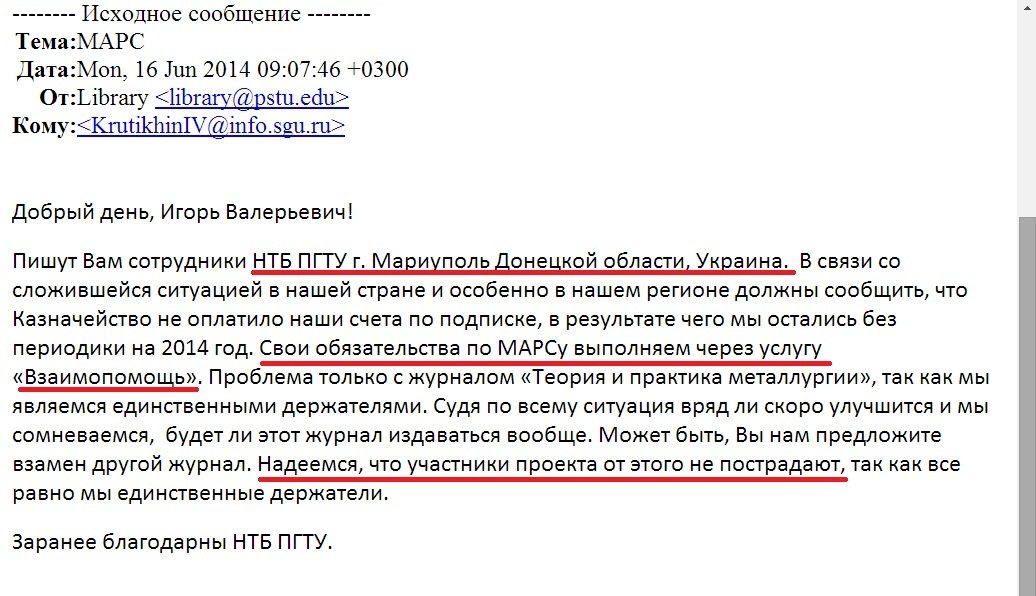 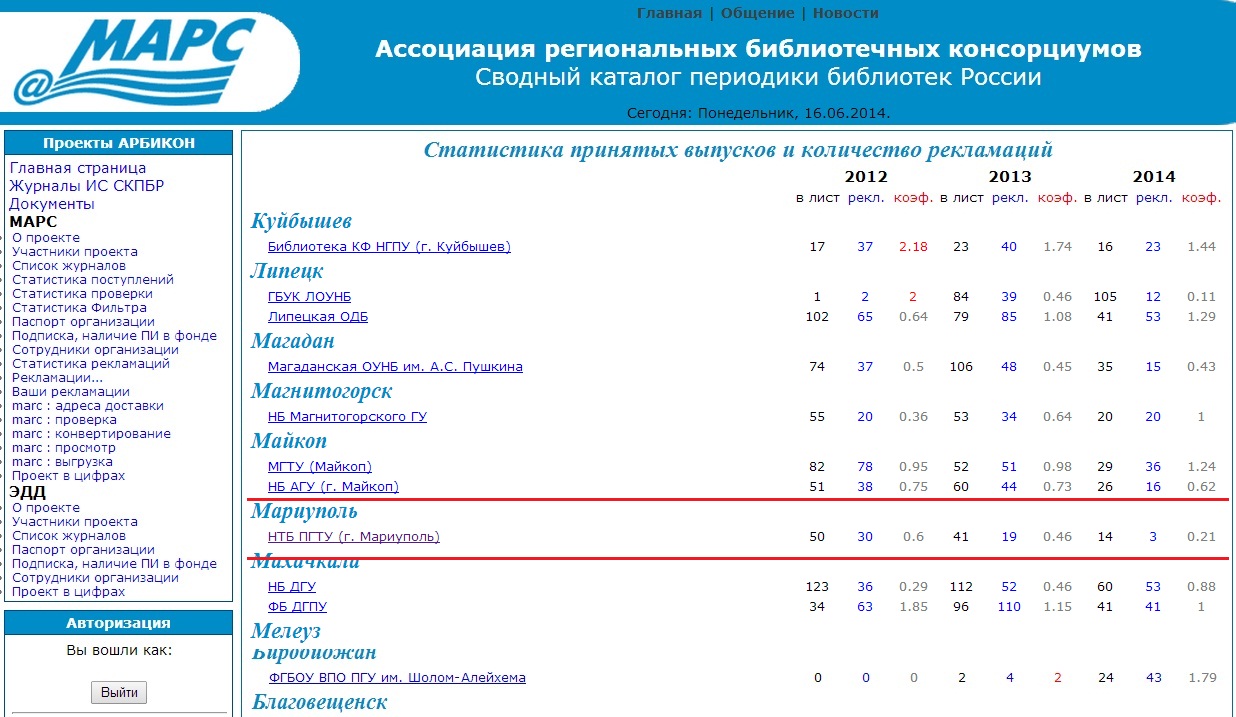 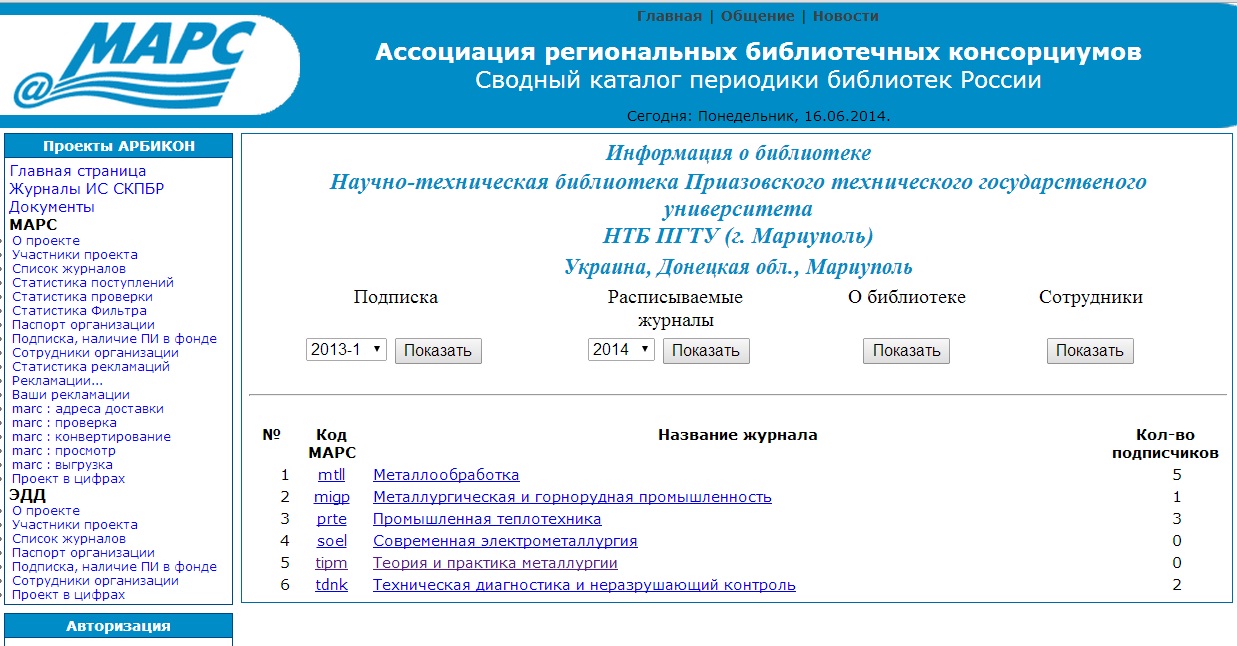 Типы библиотек-участниц:
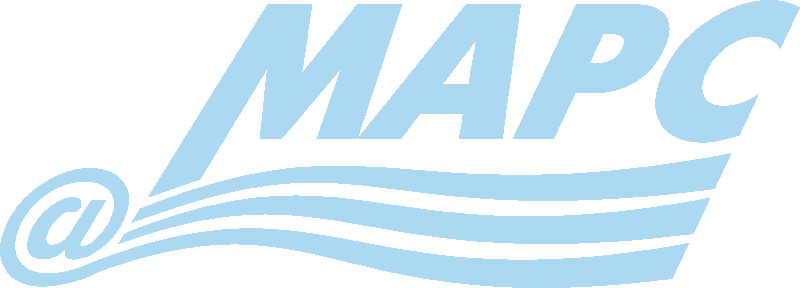 Штаты участников:
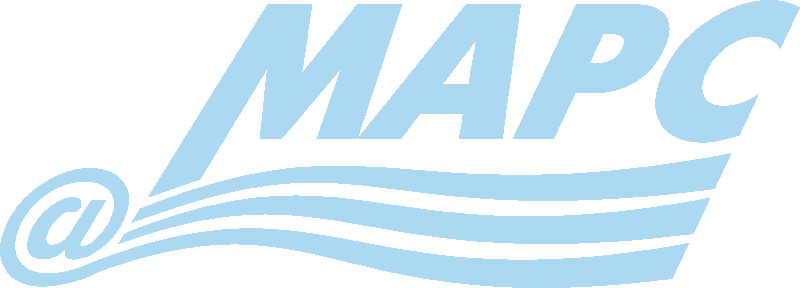 Используемые АБИС:
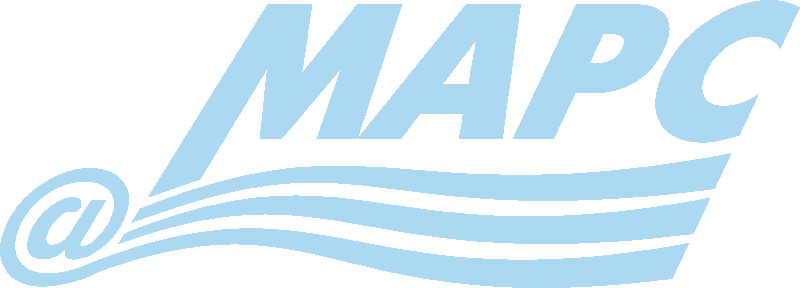 Основные принципы работы МАРСа:
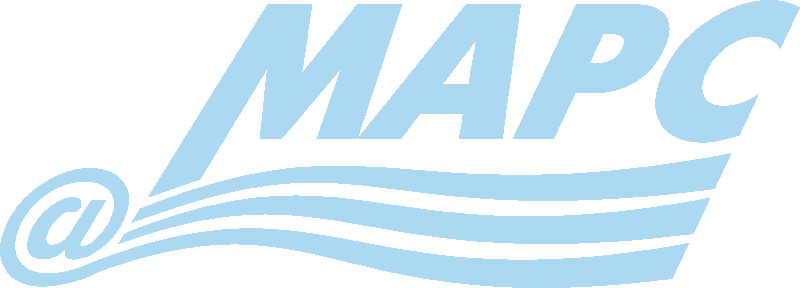 Равноправие каждого из участников во всем: нагрузке на роспись, договорных обязательствах, праве принимать общие решения. 
Работа по едиными правилам – методическим, лингвистическим, технологическим. 
Обязательное, бесплатное обучение перед вступлением в проект. 
Использование двух стандартов БЗ: RUSMARC, MARC21.
Невмешательство проекта во внутренние дела библиотек.
Динамика сводной БД МАРСа
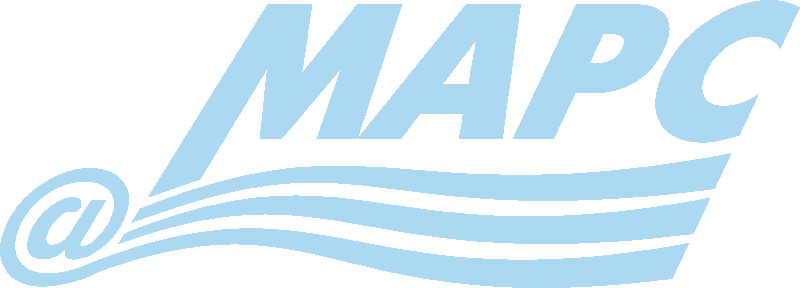 Тематика сводной  базы МАРСа - политематическая
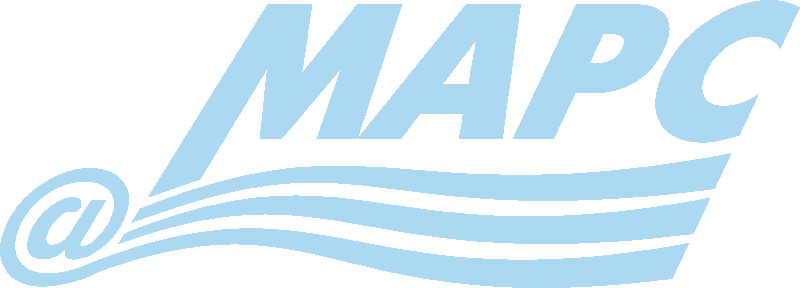 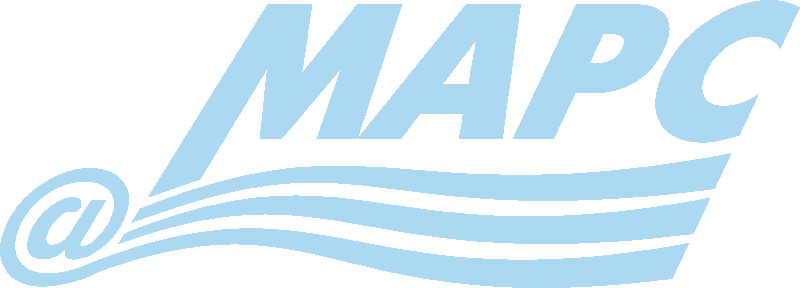 Сравнение списка МАРС со списком ВАК
Диапазоны перекрытия МАРСом подписок участников за 2013 год
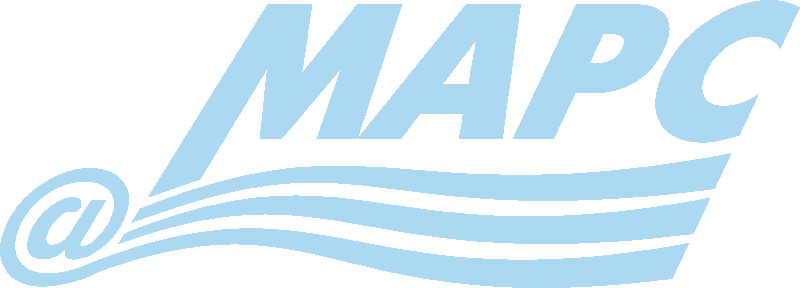 Сверка оперативности поступлений журналов за 2013 год в ЗНБ СГУ
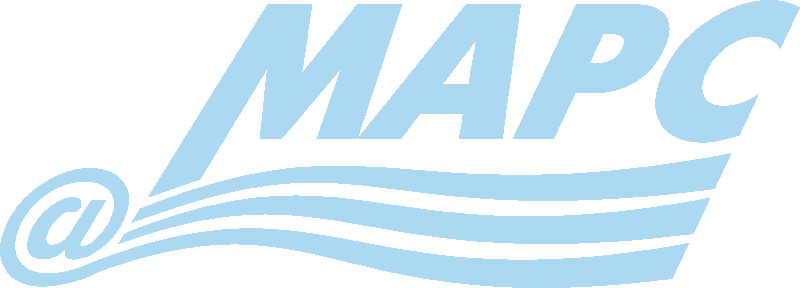 Объем  подписки – 923 журнала 
Все журналы издательства «Наука»
Библиотека получает из БД МАРСа  полную роспись 668 названий ( 72.4% всего объема подписки == 80% без РЖ) 
Сравнение даты получения номеров журналов с датами поступления записей этих журналов в БД МАРСа.
Проверялся каждый третий журнал из списка, все номера анализируемого журнала. 
Всего проверено более 1,5 тыс. номеров.
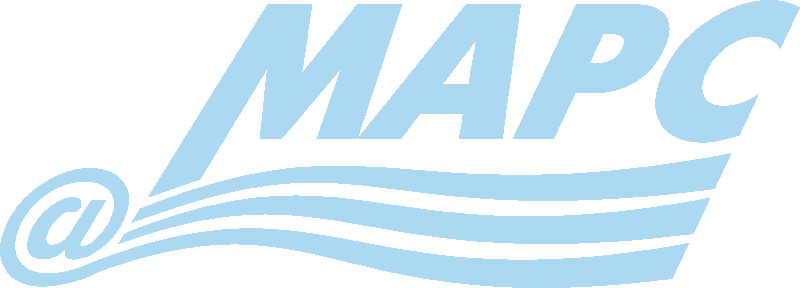 Результаты сверки поступлений записей в БД МАРС и журналов в ЗНБ СГУ
Сравнение подписки ЗНБ СГУ с наличием в МАРС и Elibrary.ru
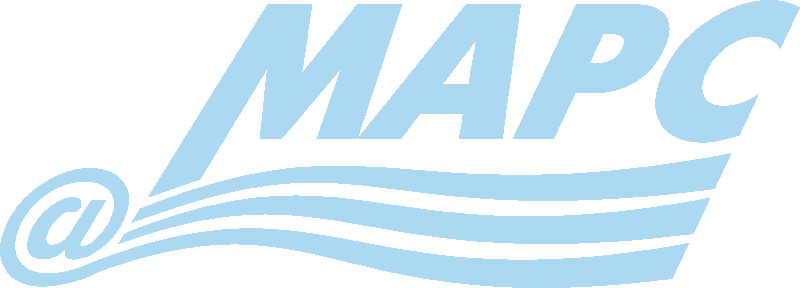 Сравнение сроков поступления журналов в ЗНБ СГУ и информации о них в МАРС и  Elibrary.ru
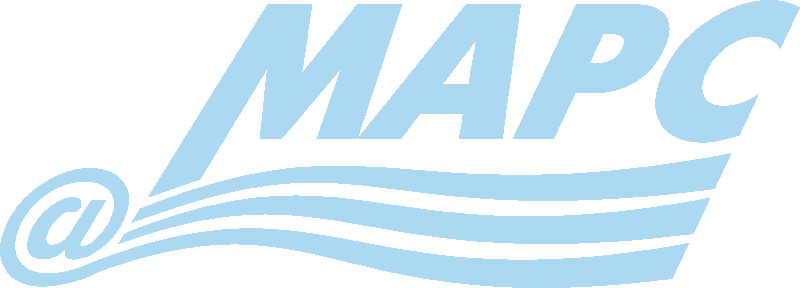 Доступ к полному тексту для подписки ЗНБ СГУ в Elibrary.ru
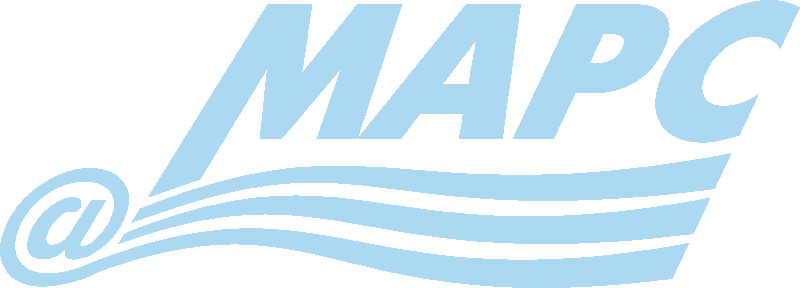 Поля записей БД МАРС:
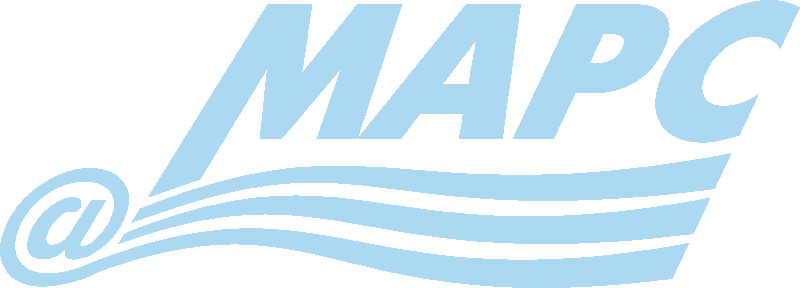 001, 014 – блок идентификации
100, 101, 102 – блок кодированной информации
200, 215, 225 – блок описательной информации
300,320, 327, 330, 333 – блок примечаний
461, 462, 463  - блок связи записей
517 – блок взаимосвязанных заглавий
600, 601, 602, 605, 606, 610, 675, 686, 676 – блок анализа содержания
700, 701, 702, 710, 711, 712, 790 – блок интеллектуальной ответственности
801, 856 – блок международного использования
901, 903, 919, 980  - блок локального использования
Всего: 39 полей, 134 подполя.
1 запись создается  за 45 минут!
«Тонкий» поиск в БД МАРСа
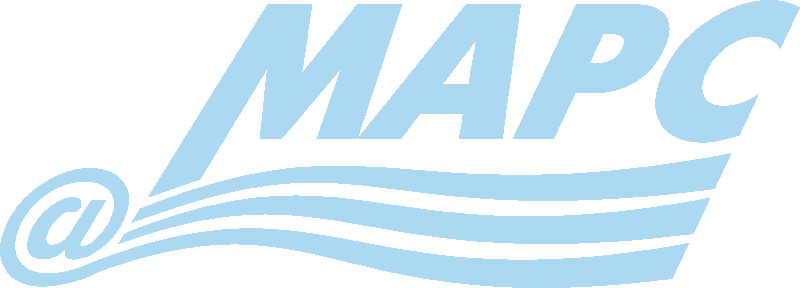 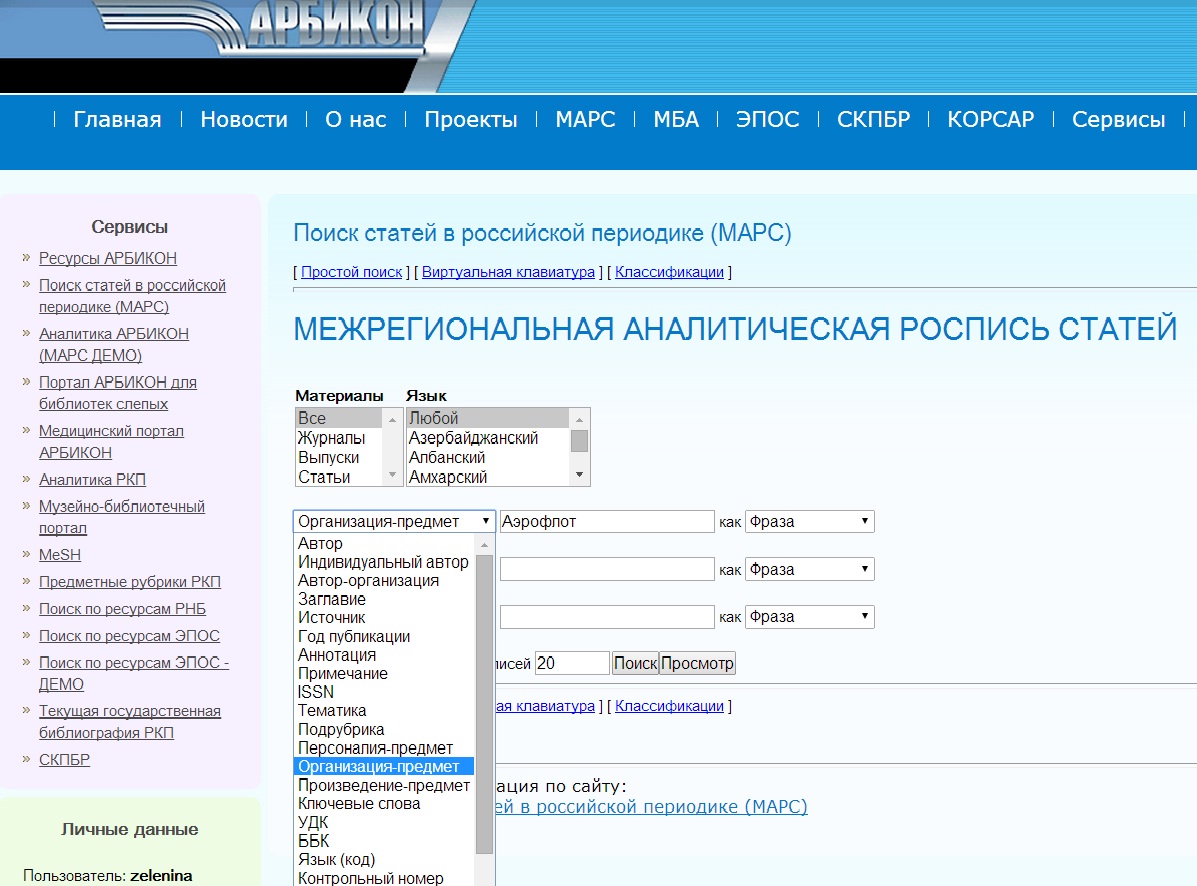 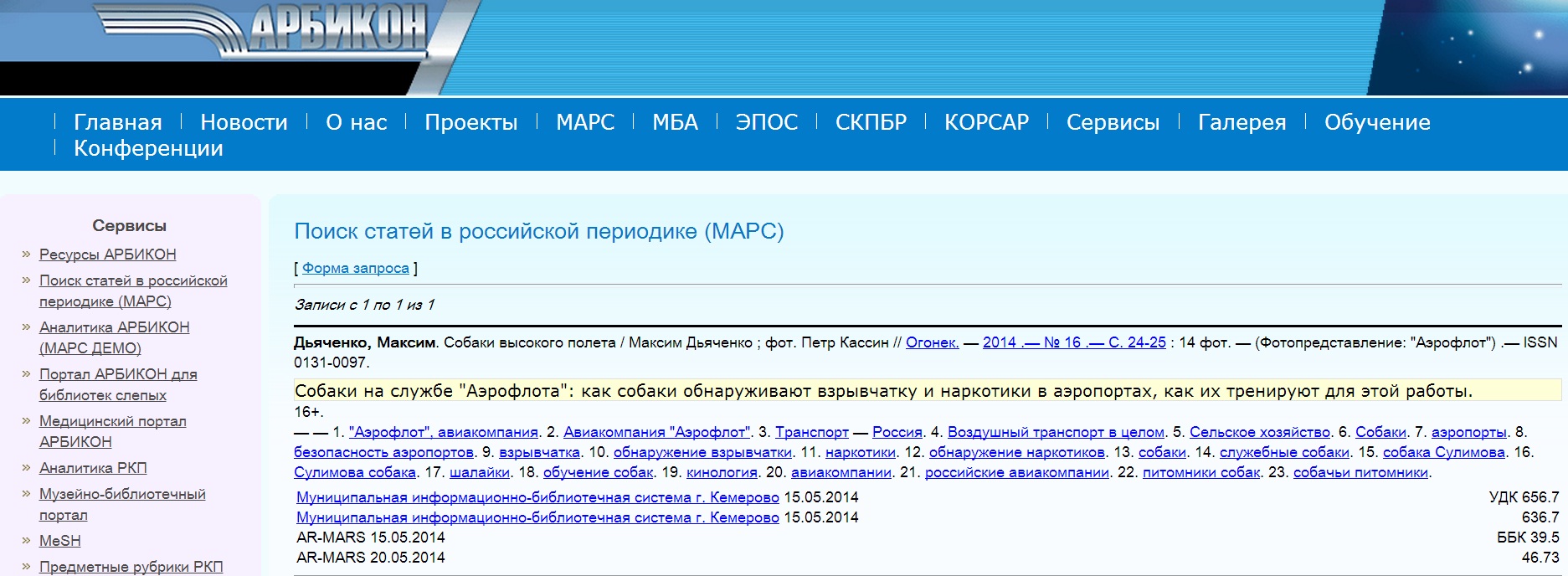 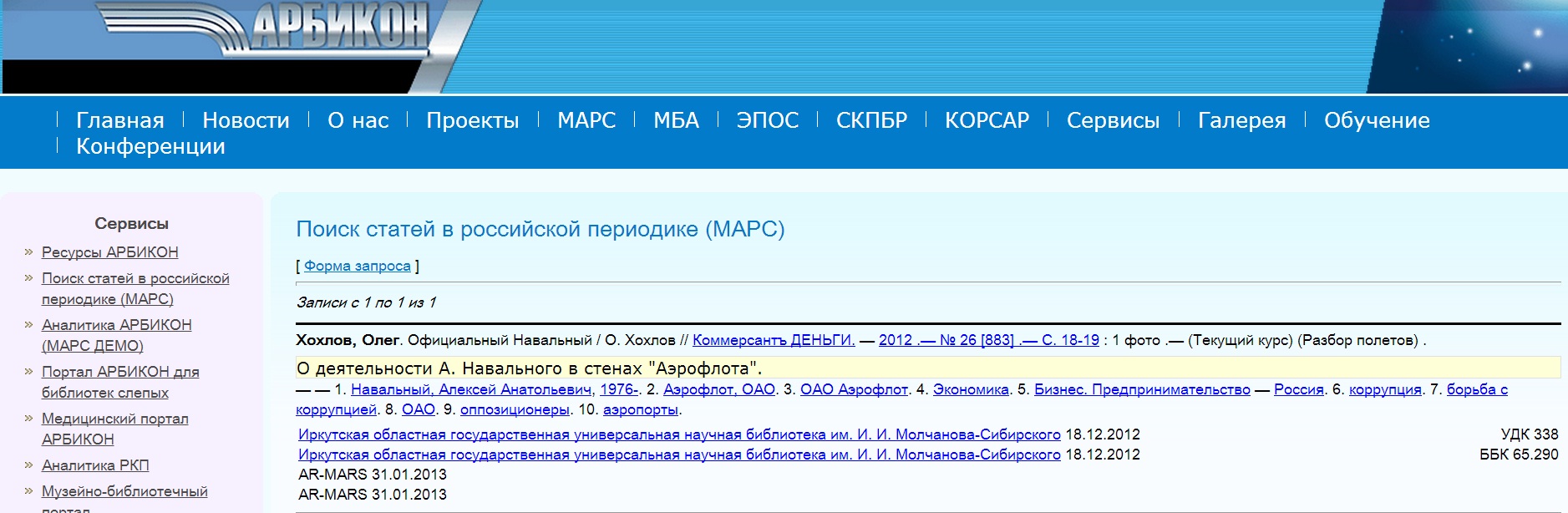 Синергетический эффект проекта МАРС:
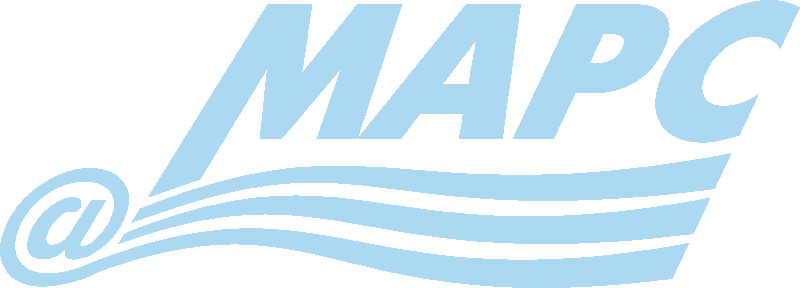 «Малыми» силами – роспись бОльшей части своей подписки.
«Космическая» скорость работы библиографов библиотеки!
Сводная политематическая база аннотированных аналитических записей   почти за 14 лет!
«Тонкий», предметный поиск на большом массиве!
42.6% журналов – ВАКовские!
Получение полного текста статьи менее, чем за сутки из 
    проекта МБА + СКПБР АРБИКОН!
Существенная экономия бюджета библиотек на бумажной и электронной подписке.
БД МАРСа – постоянно востребованный 
   библиографический ресурс в стране.
Приглашаем к сотрудничеству…
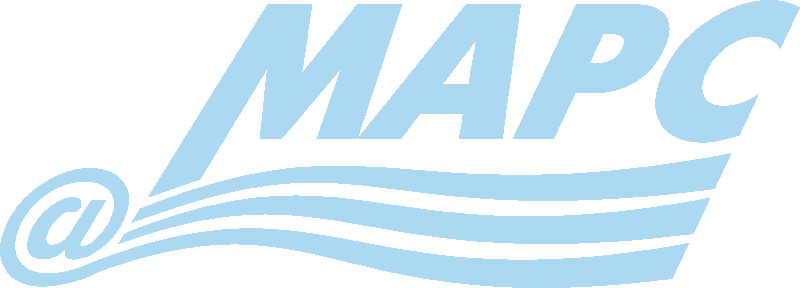 МАРС открыт 
 и для новых участников, и для подписчиков!
Спасибо за внимание!

http://www.arbicon.ru
http://mars.arbicon.ru 

Крутихин Игорь Валерьевич - Igkru@rambler.ru  
Зеленина Галина Николаевна – Zelenina@arbicon.ru 
Данилов Андрей Васильевич – Dav@lib.udsu.ru
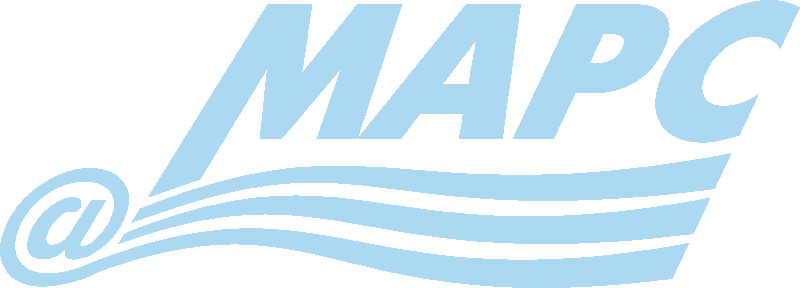 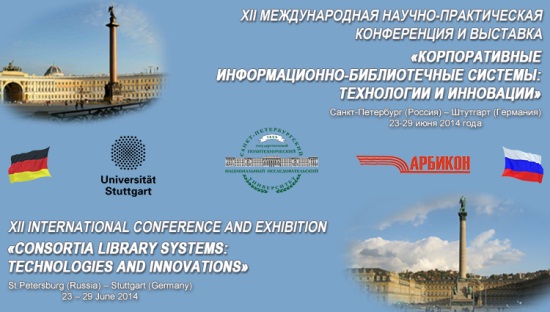